Fig. 4. Changes of annual mean temperature, Conrad’s Index and annual temperature range in the Siberian ...
Ann Bot, Volume 91, Issue 2, 2 January 2003, Pages 213–226, https://doi.org/10.1093/aob/mcf185
The content of this slide may be subject to copyright: please see the slide notes for details.
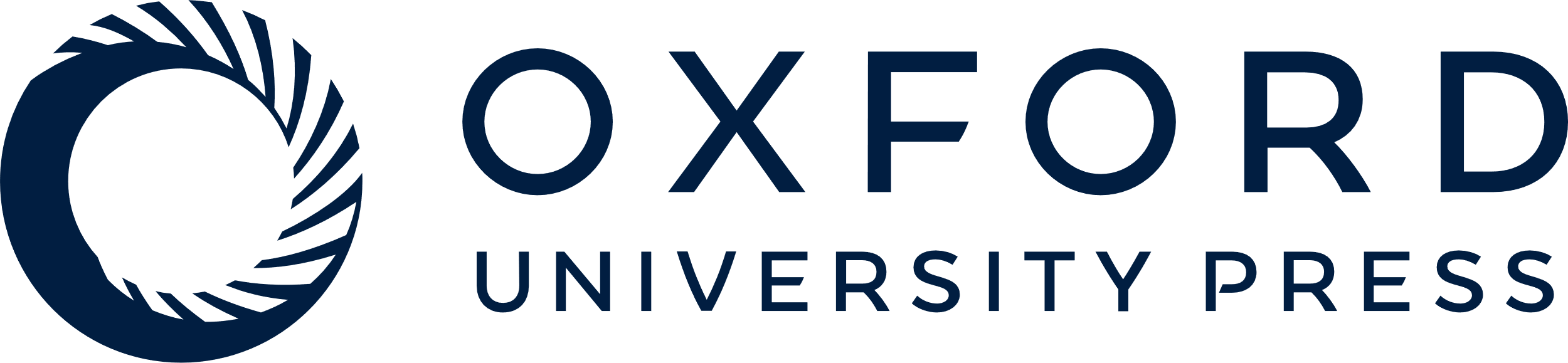 [Speaker Notes: Fig. 4. Changes of annual mean temperature, Conrad’s Index and annual temperature range in the Siberian Arctic (lat 60–85°N, long 10–180°E) and of annual mean temperature in the northern hemisphere temperature compared with the 1961–1990 means—all curves Lowess smoothed. (A) Decadal changes of annual mean temperature; (B) decadal changes of Conrad’s Index anomaly; (C) decadal changes of annual temperature range; (D) annual mean temperature anomalies from the 1961–1990 means for the northern hemisphere, 1901–1998. Temperature data from the Climatic Research Unit 0·5° gridded 1901–1995 Global Climate Dataset (New et al., 1999, 2000).


Unless provided in the caption above, the following copyright applies to the content of this slide:]